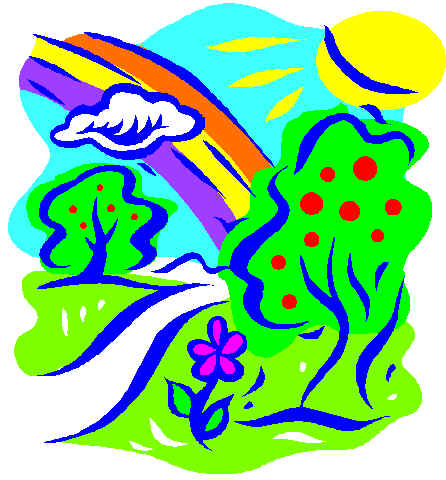 Почему радуга разноцветная
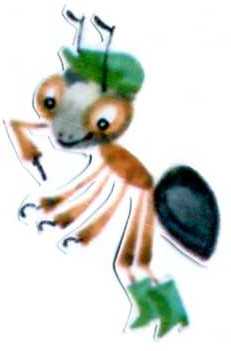 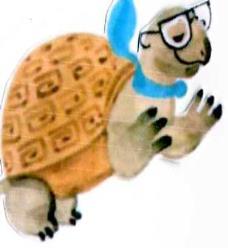 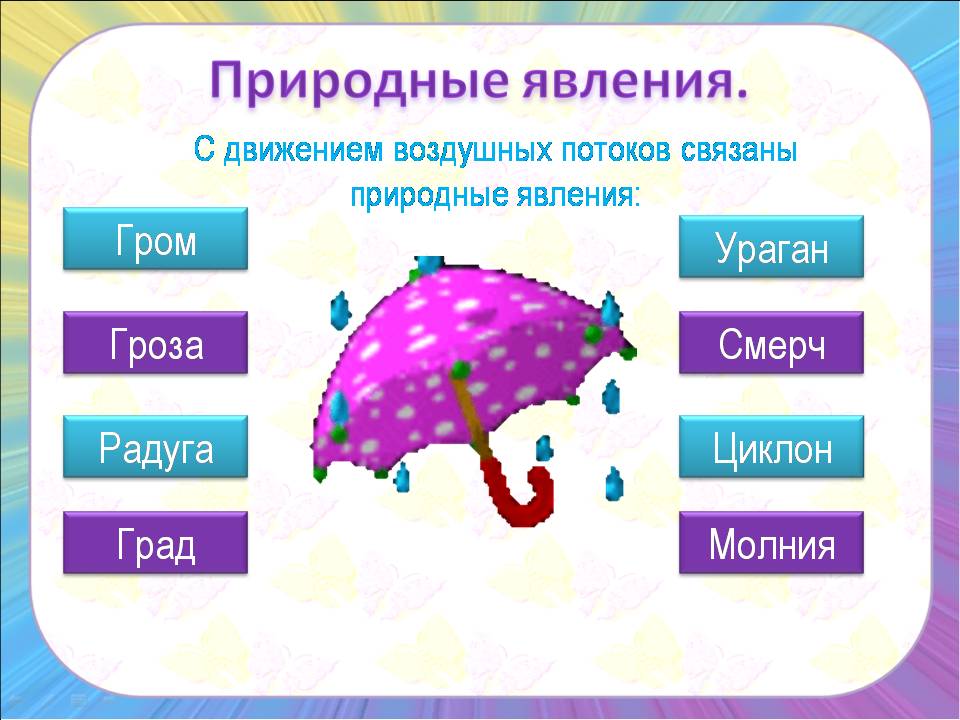 Цветное коромысло
Над рекою повисло
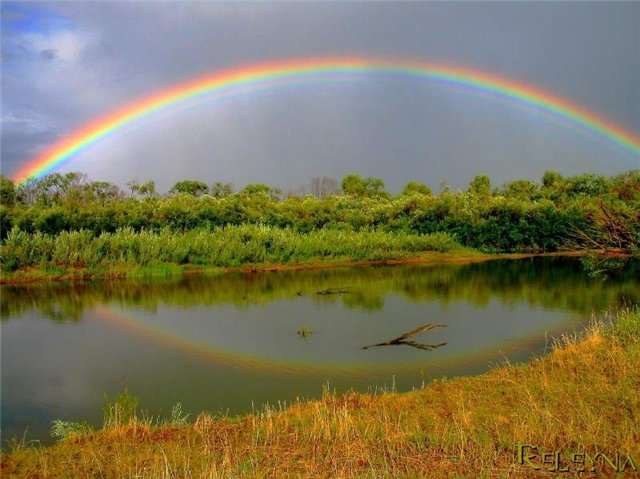 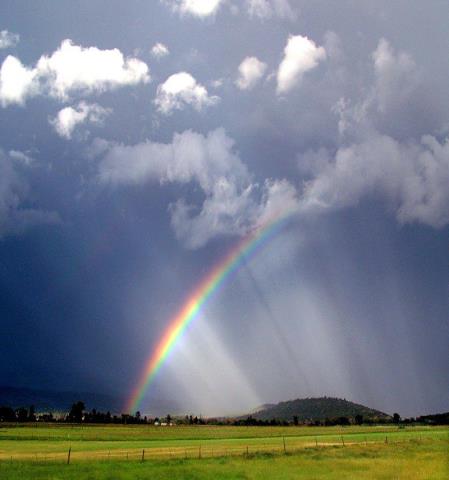 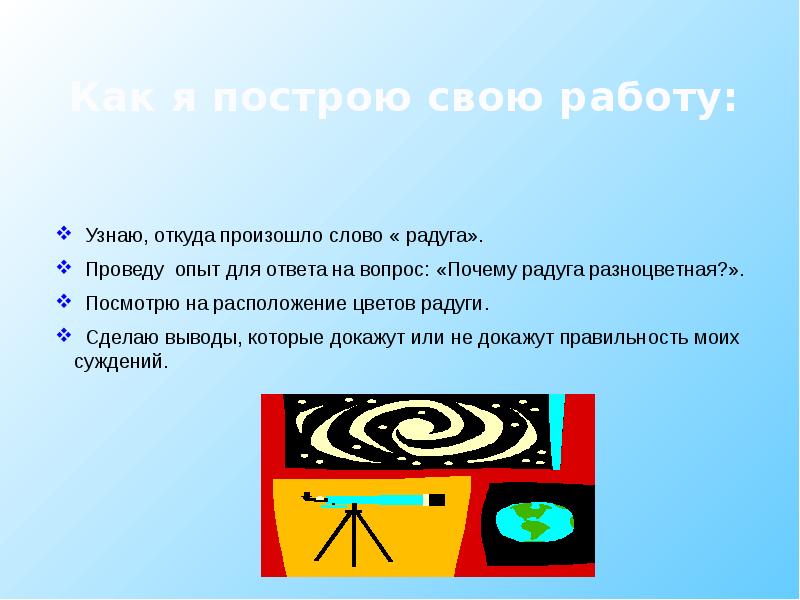 На минуту в землю врос Разноцветный чудо-мост. Чудо-мастер смастерил Мост высокий без перил.
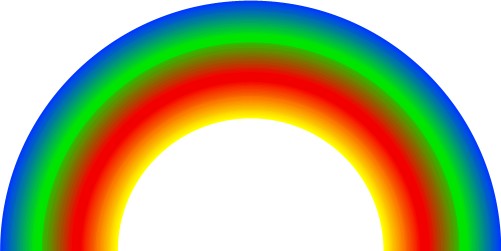 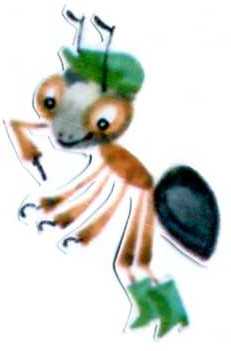 Многие писатели и поэты посвящали этому природному явлению небольшие произведения. Послушайте некоторые из них.
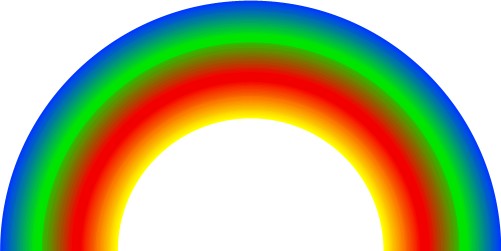 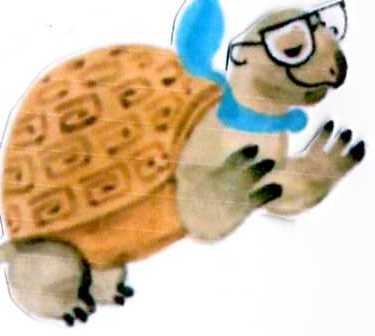 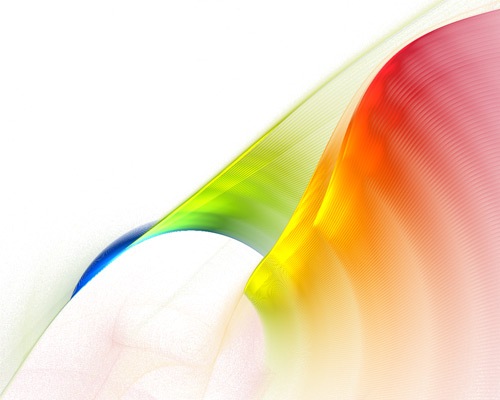 Вскоре сквозь тучи пробилось солнце.
	...Стройная радуга зажглась над пасмурной далью. Она сверкала и дымилась, окруженная космами пепельных туч.
	Как всегда, при виде радуги, писатель Сергеев подумал, что радуга похожа на арку, воздвигнутую на границе заповедной земли.

(К. Паустовский)
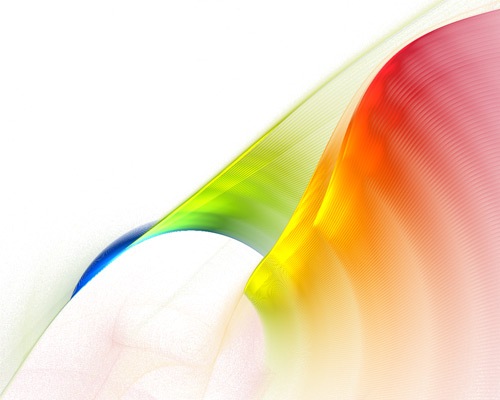 Как неожиданно и ярко 
На влажной неба синеве Воздушная воздвиглась арка 
В своем минутном торжестве! Один конец в леса вонзила, Другим за облака ушла — 
Она полнеба обхватила 
И в высоте изнемогла.

(Ф. Тютчев)
С чем оба автора сравнили радугу?
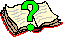 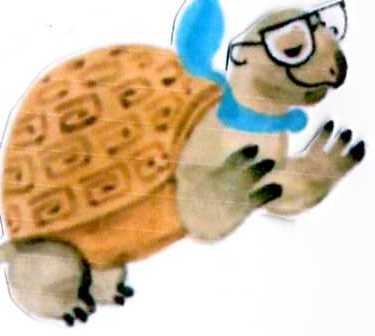 Можно было сказать: поставили, построили арку. Какое слово вместо этого использовали авторы?
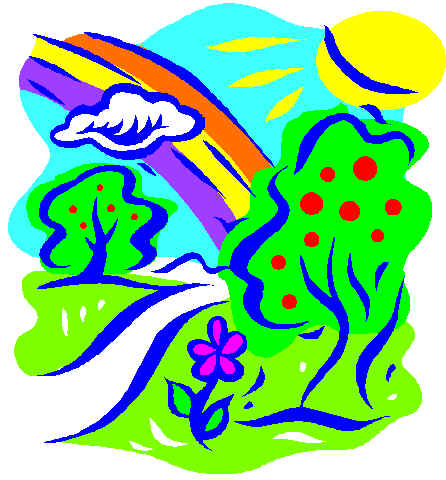 Воздвигли. 
Это слово более торжественное, оно лишний раз подчеркивает красоту зрелища, которое увидели авторы.
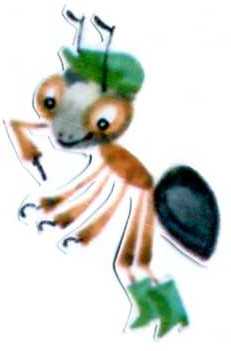 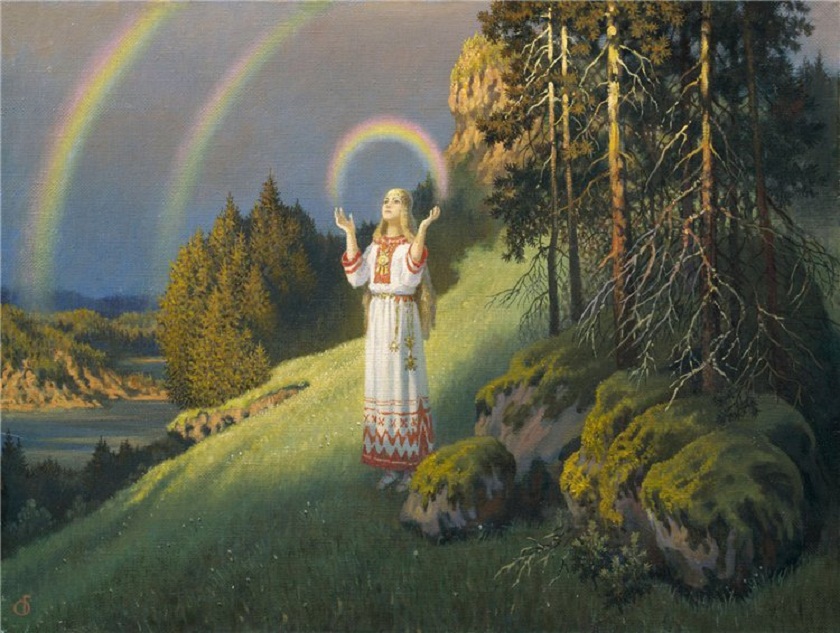 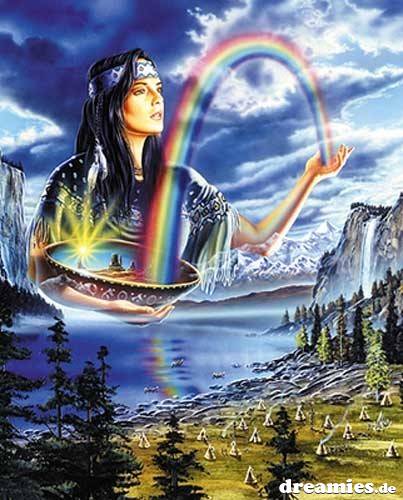 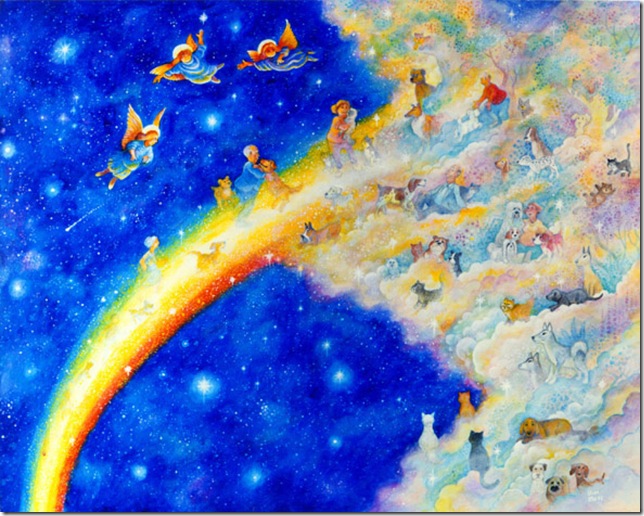 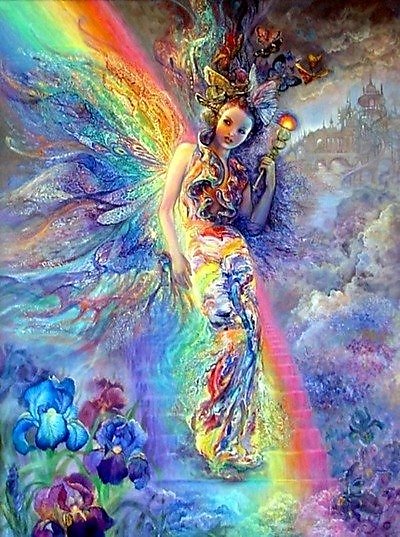 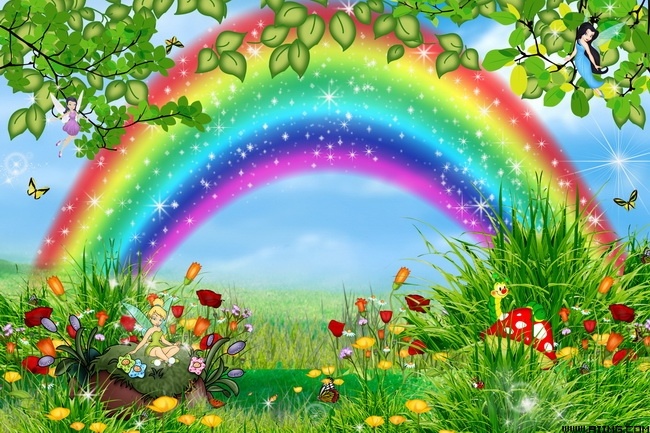 До чего же весело летом шлепать по лужам во время теплого дождя! В одних трусиках! Как под душем, только лучше! Потому что пахнет дождем, мокрой землей, травой, а воздух чистый, свежий. Хорошо!
	Но вот дождь стихает. Уже кое-где появились на небе голубые просветы, в них тотчас же проскальзывает солнечный луч, а крупные капли дождя еще падают и падают... И вдруг кто-то радостно кричит:
	— Радуга! Смотрите — радуга! И в самом деле, через все небо перекинулась разноцветная дуга, словно огромные ворота в небе. Откуда они взялись? Кто их построил так быстро и так красиво?
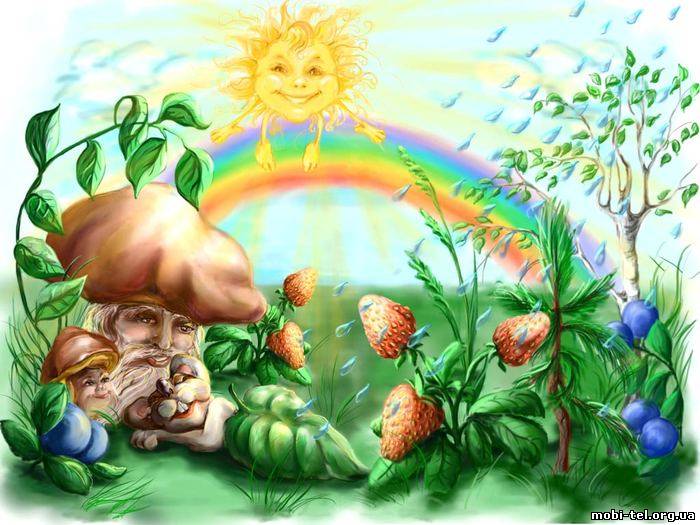 «МАСТЕРА – СТРОИТЕЛИ»
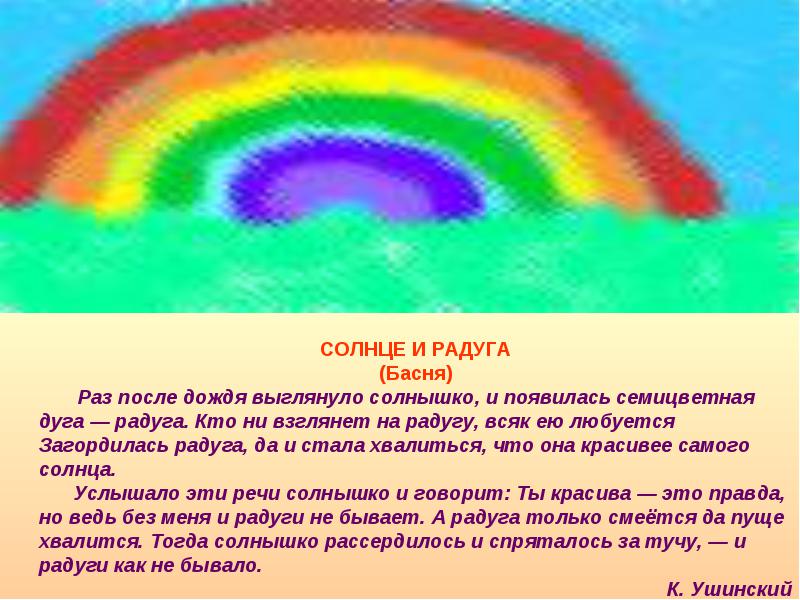 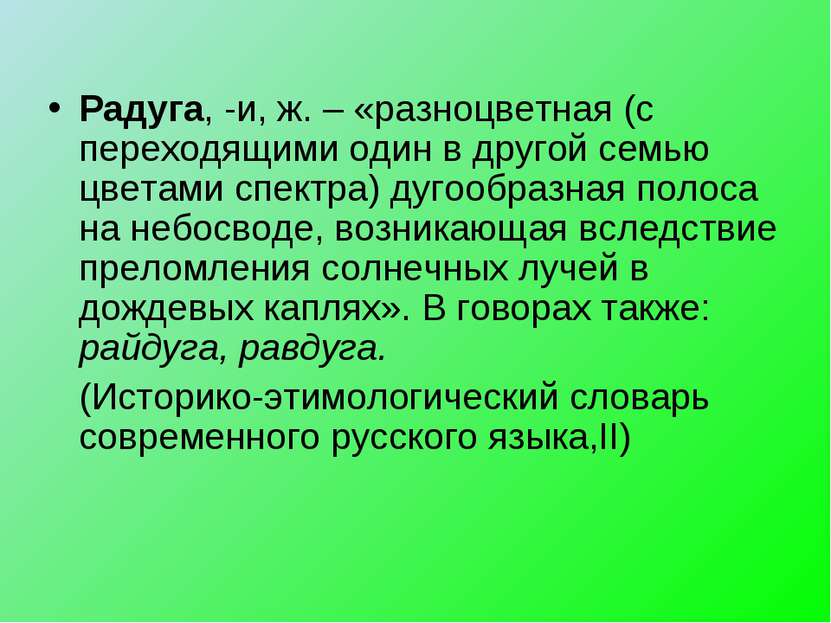 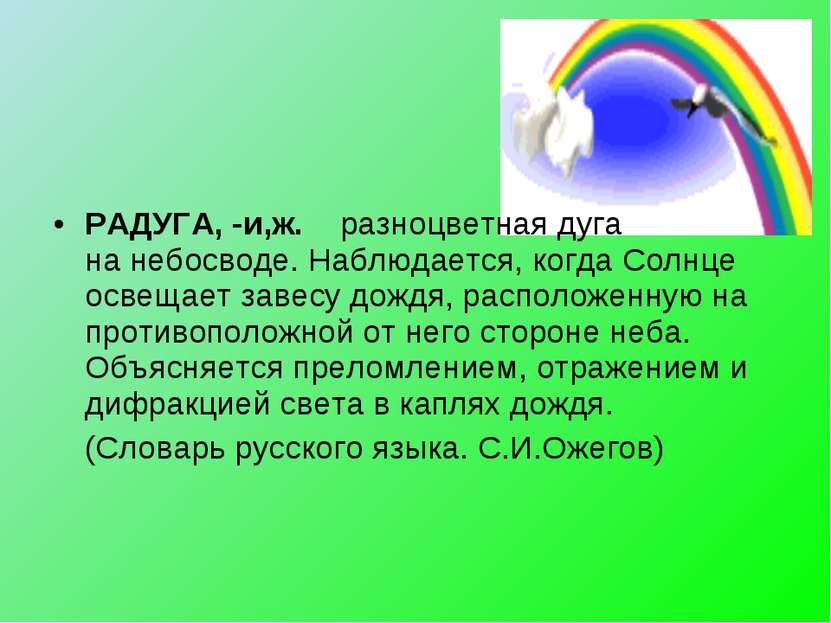 Как получается радуга?
Исаак  Ньютон
Дисперсия 
1666 год
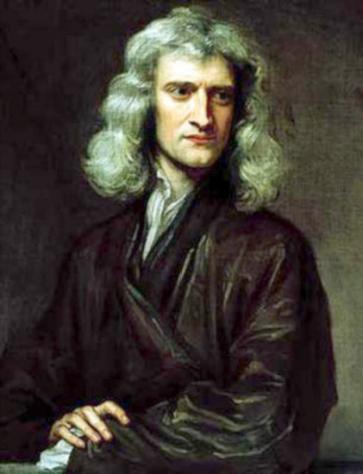 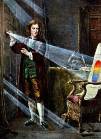 [Speaker Notes: Рассказ о деятельности И. Ньютона, его опыты по исследованию света]
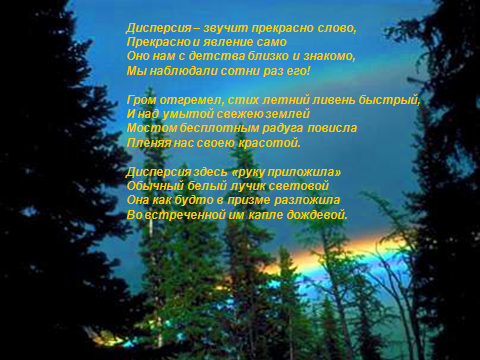 С П Е К Т Р
spectrum (лат.) -  видение.
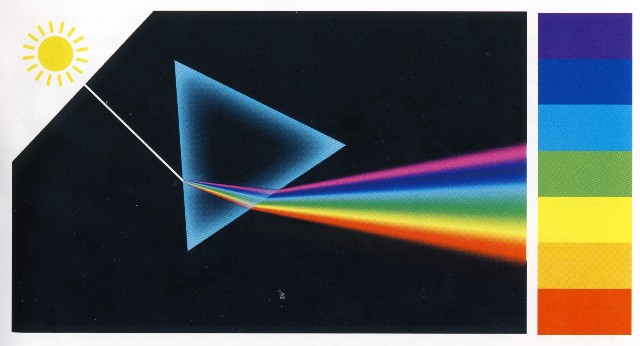 фиолетовый
синий
голубой
зеленый
желтый
оранжевый
красный
[Speaker Notes: Вводим определение спектра, рассматриваем основные цвета и порядок их расположения в спектре]
Ход лучей в призме
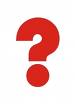 Почему белый свет, проходя сквозь призму, разлагается в цветной спектр?
	Какие цвета и в какой последовательности наблюдаются в спектре?
[Speaker Notes: Наблюдаем явление, задаю вопросы ученикам, дети делают первые предположения о причине явления.]
Все цвета в радуге идут в четкой последовательности и никогда                    не меняются местами.
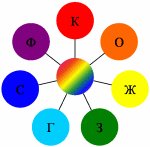 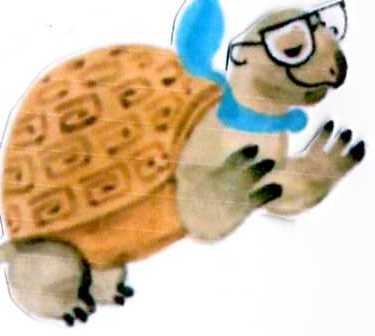 Чтобы не путать этот порядок, люди придумали «запоминалку». Прочитайте слова и попробуйте догадаться, как с их помощью можно запомнить все цвета радуги.
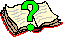 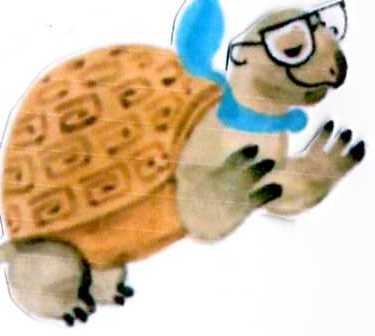 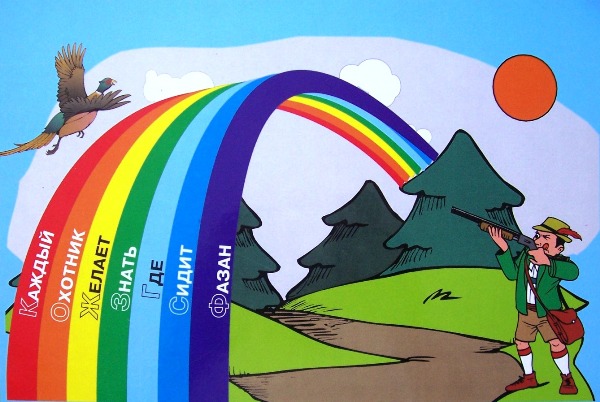 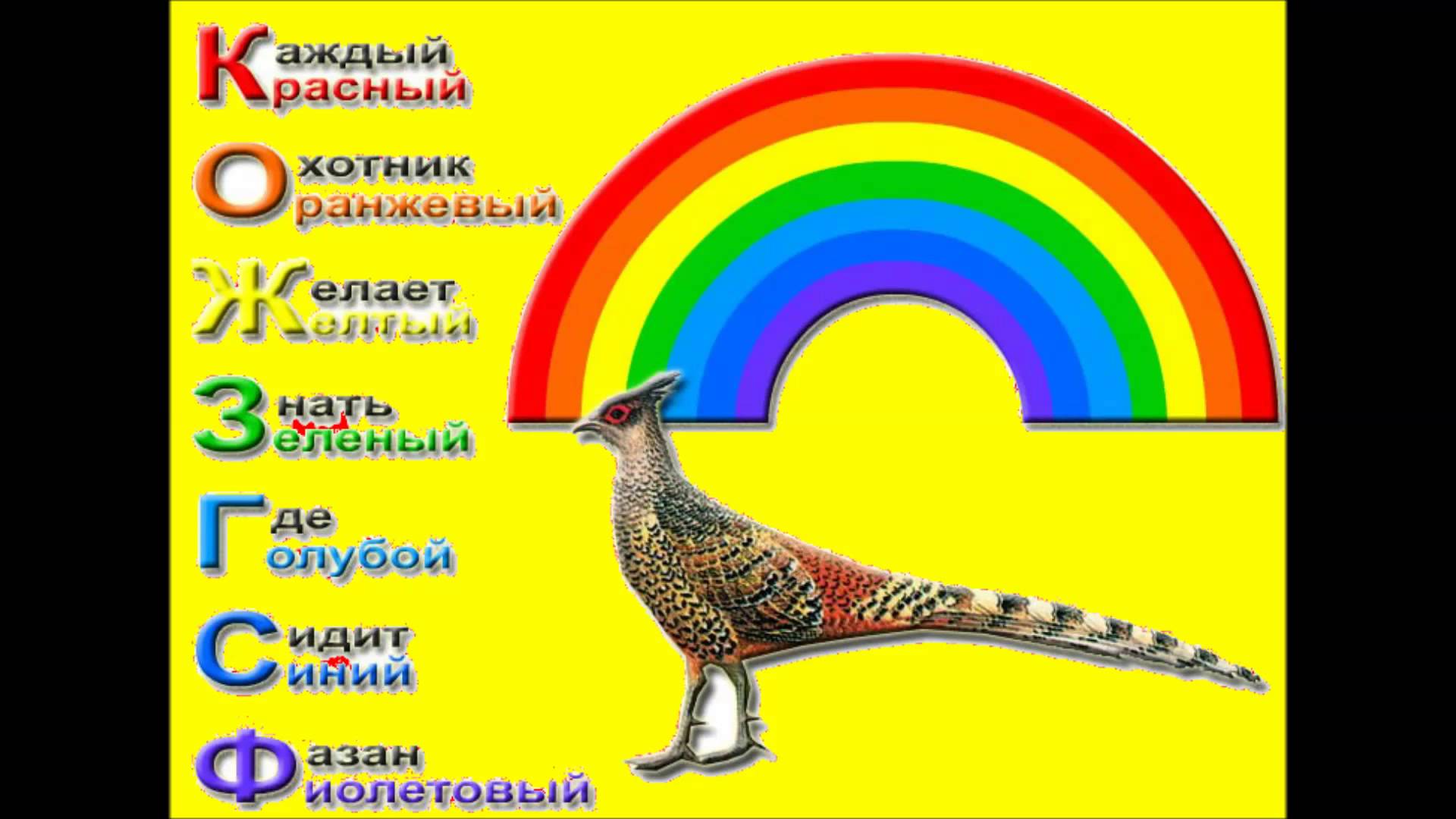 фазаны
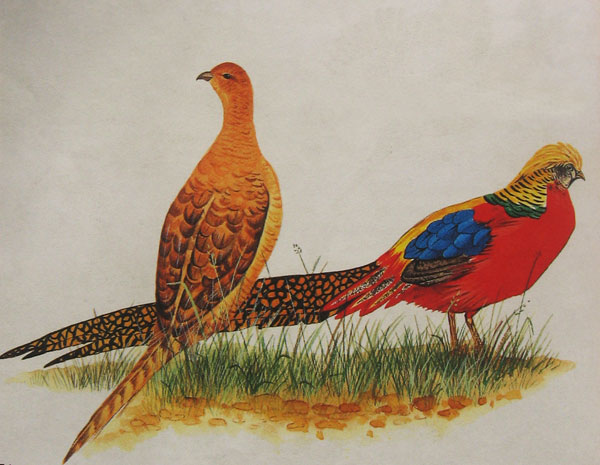 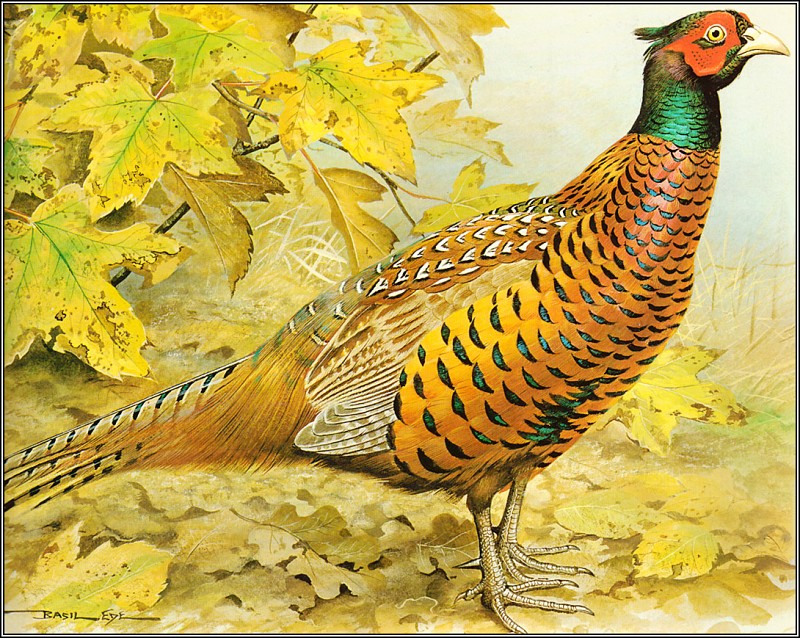 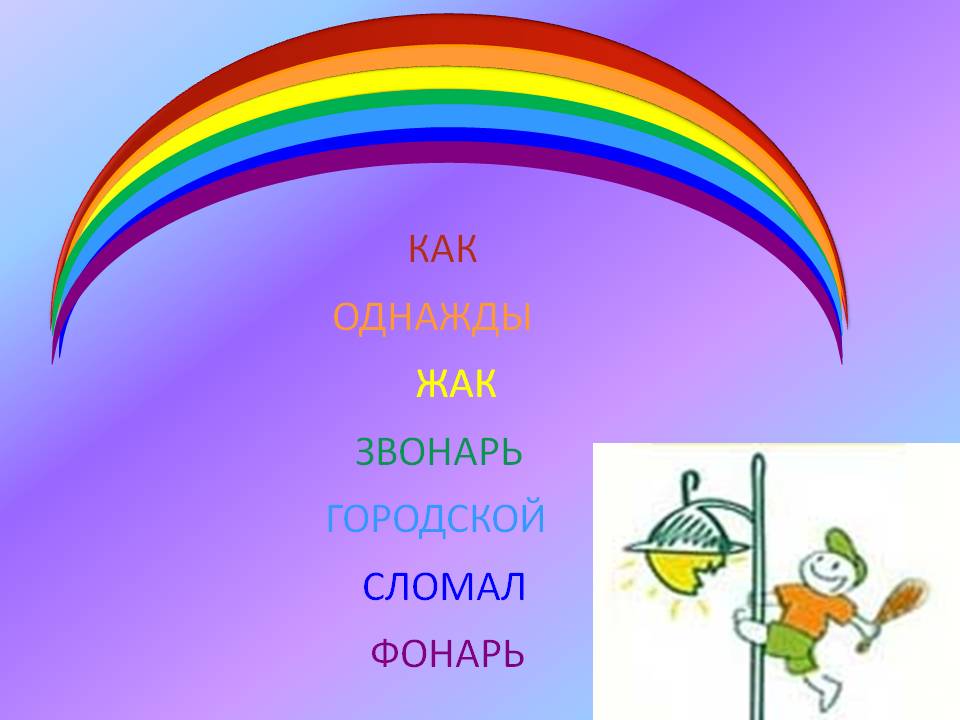 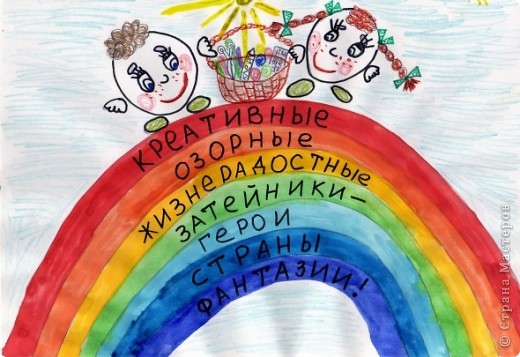 Поможем Вопросику раскрасить радугу правильно.
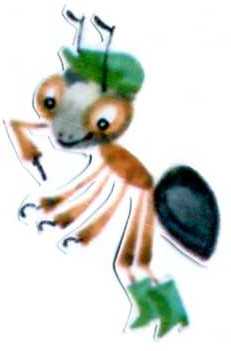 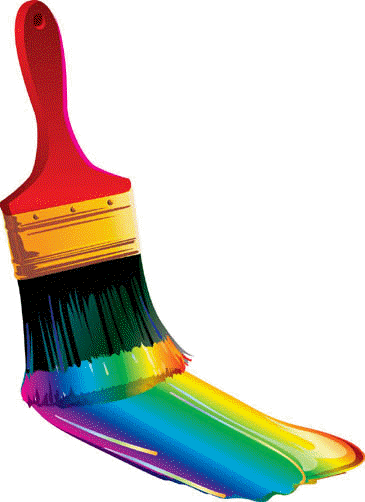 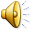 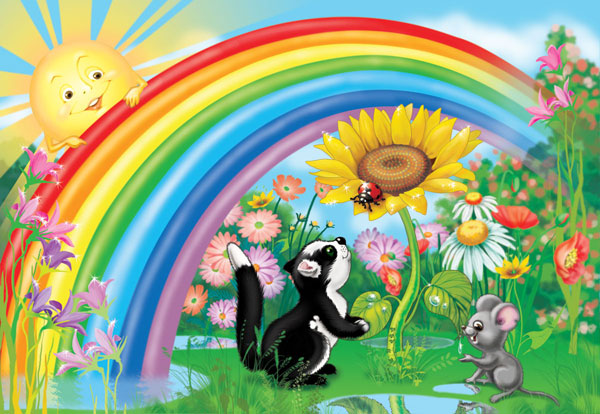 Работа в парах
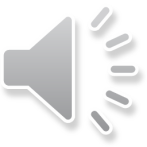 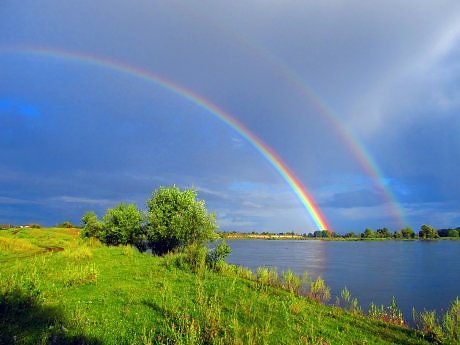 Двойная радуга
Обычно солнечный луч и дождевые капли строят зараз одну радугу, и то не часто. Но бывает, что, всем на радость и удивление, в небе сразу появляются две радуги. Одна из них поярче, другая побледней! Это бывает в тех редких случаях, когда солнечный луч дважды отражается в каплях воды.
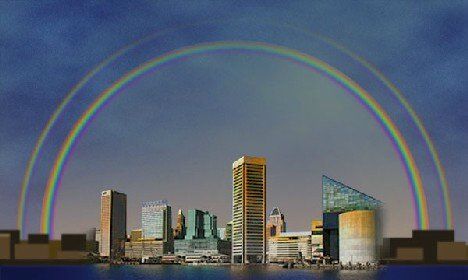 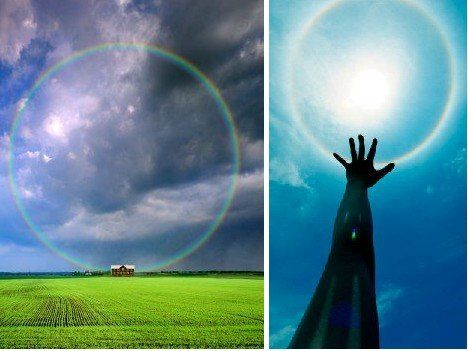 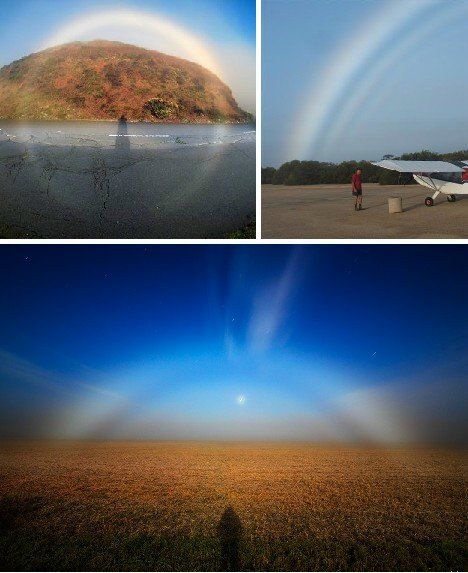 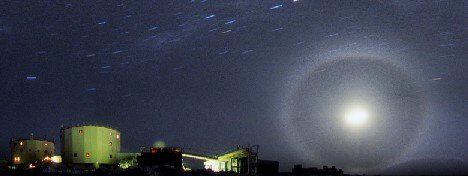 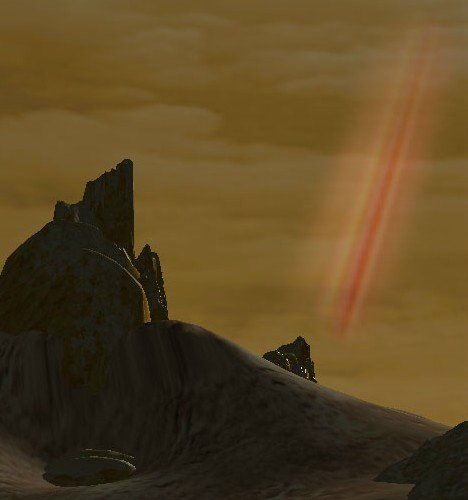 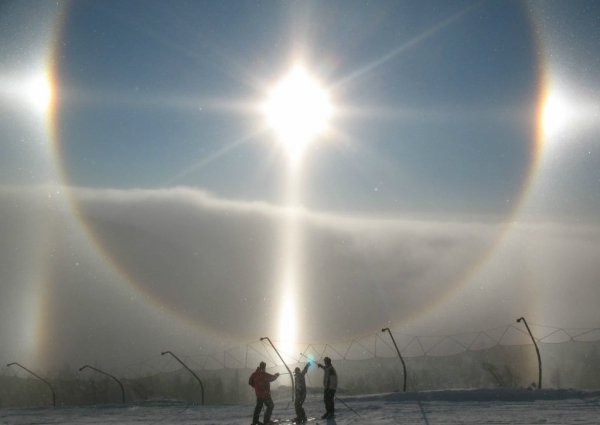 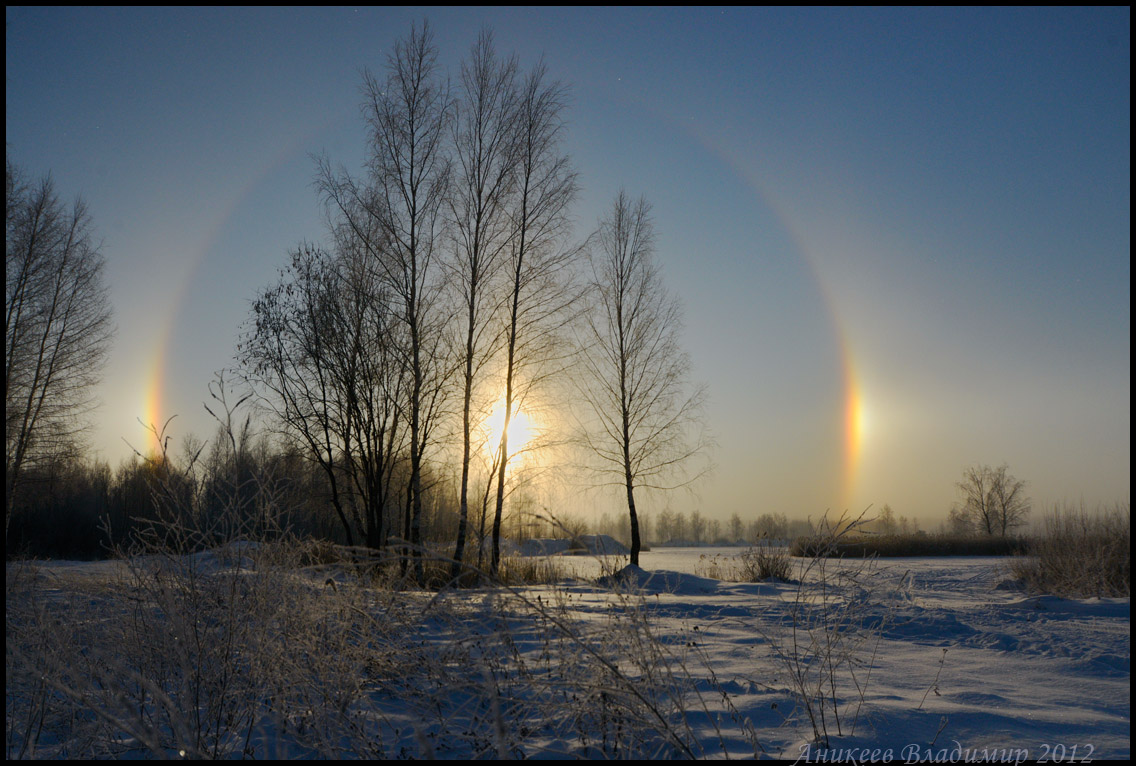 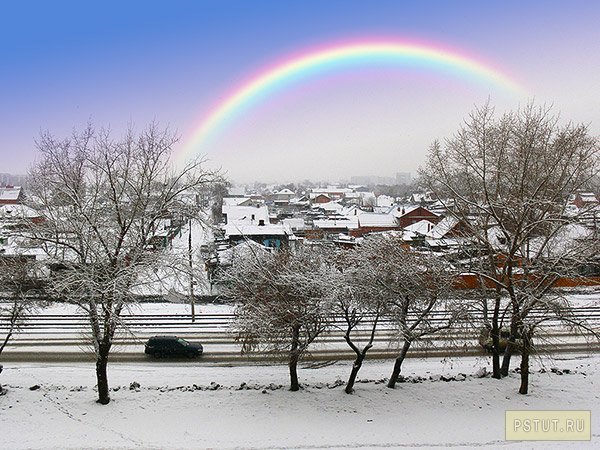 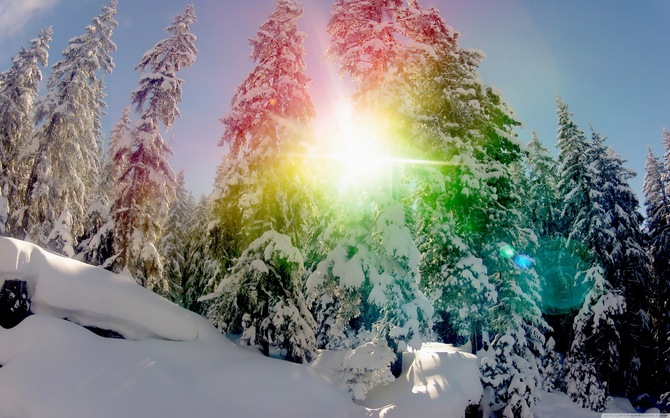 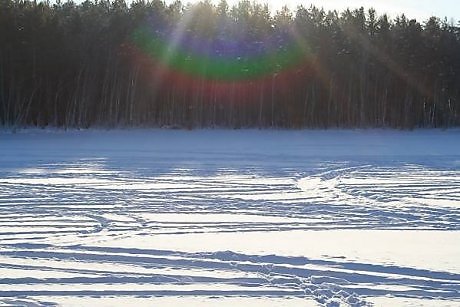 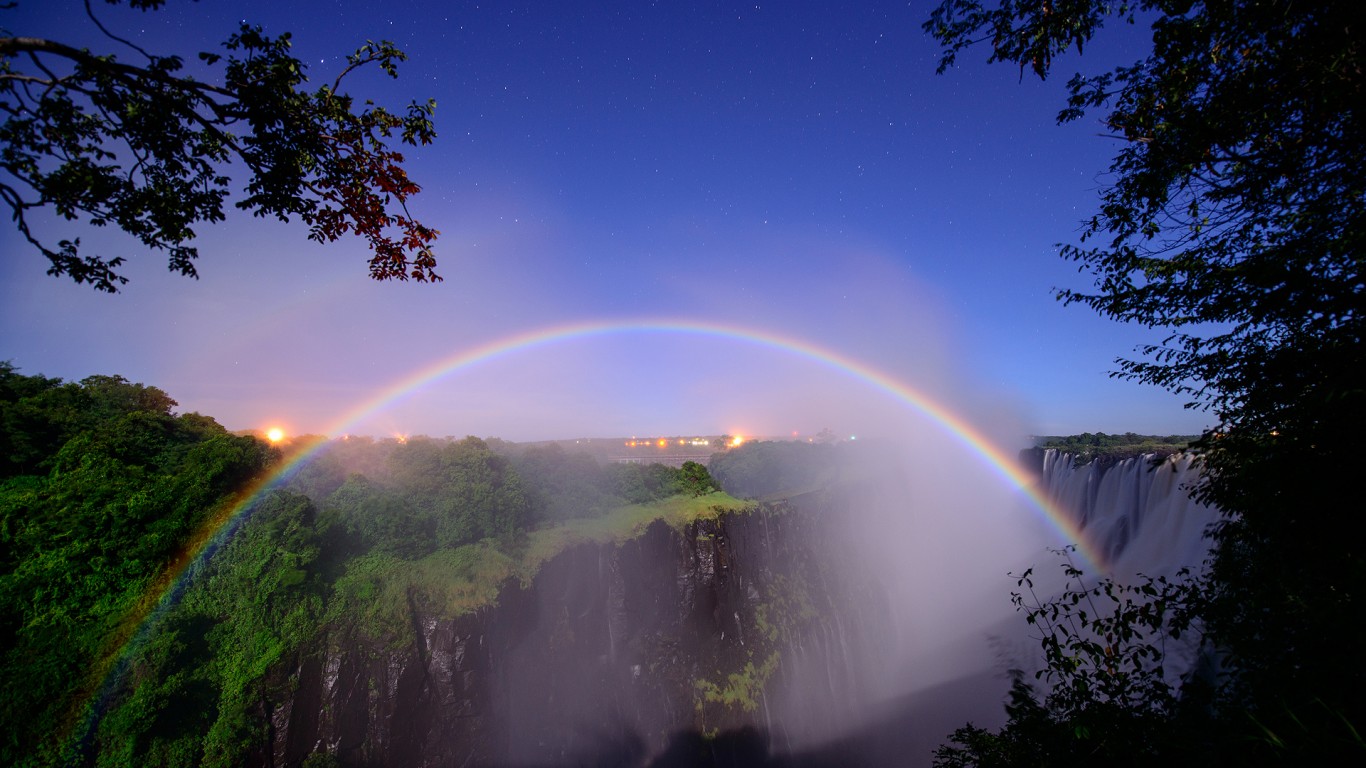 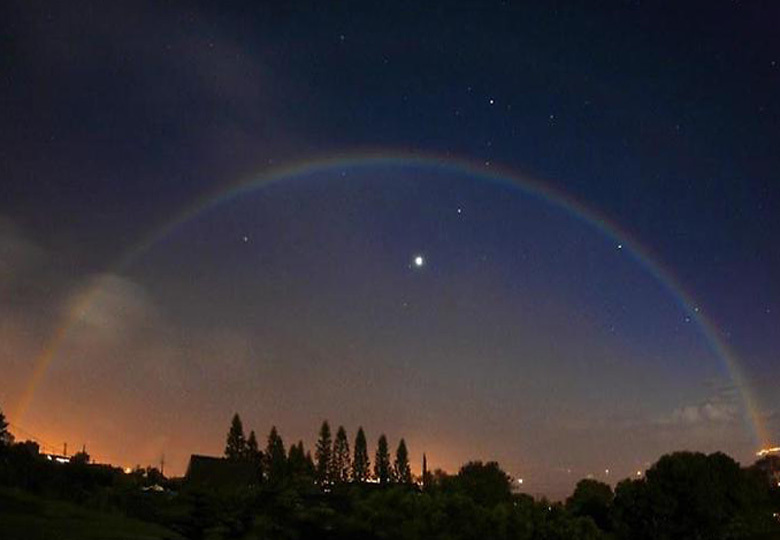 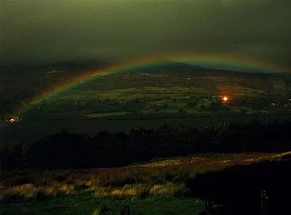 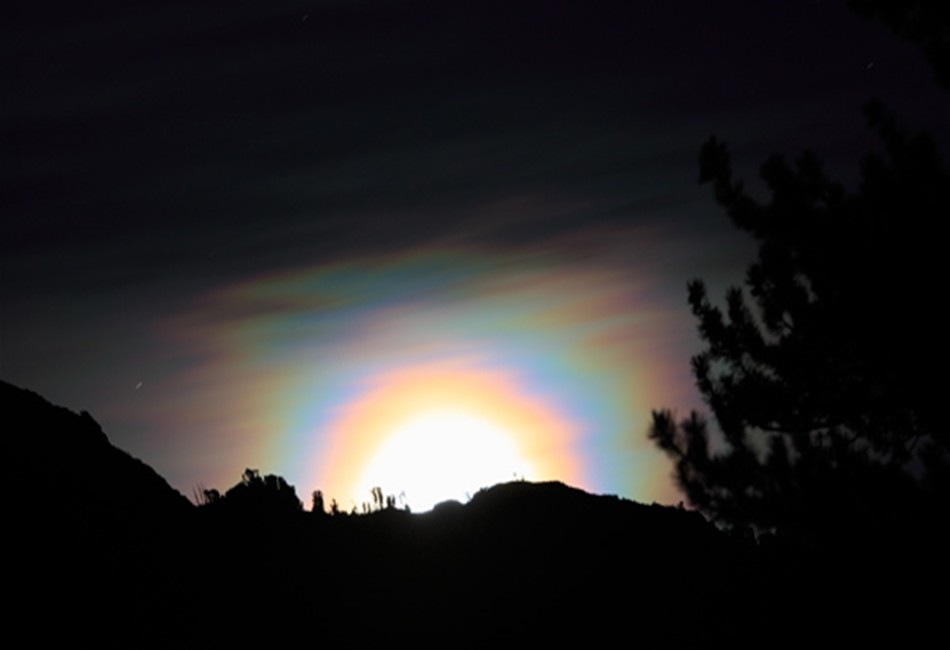 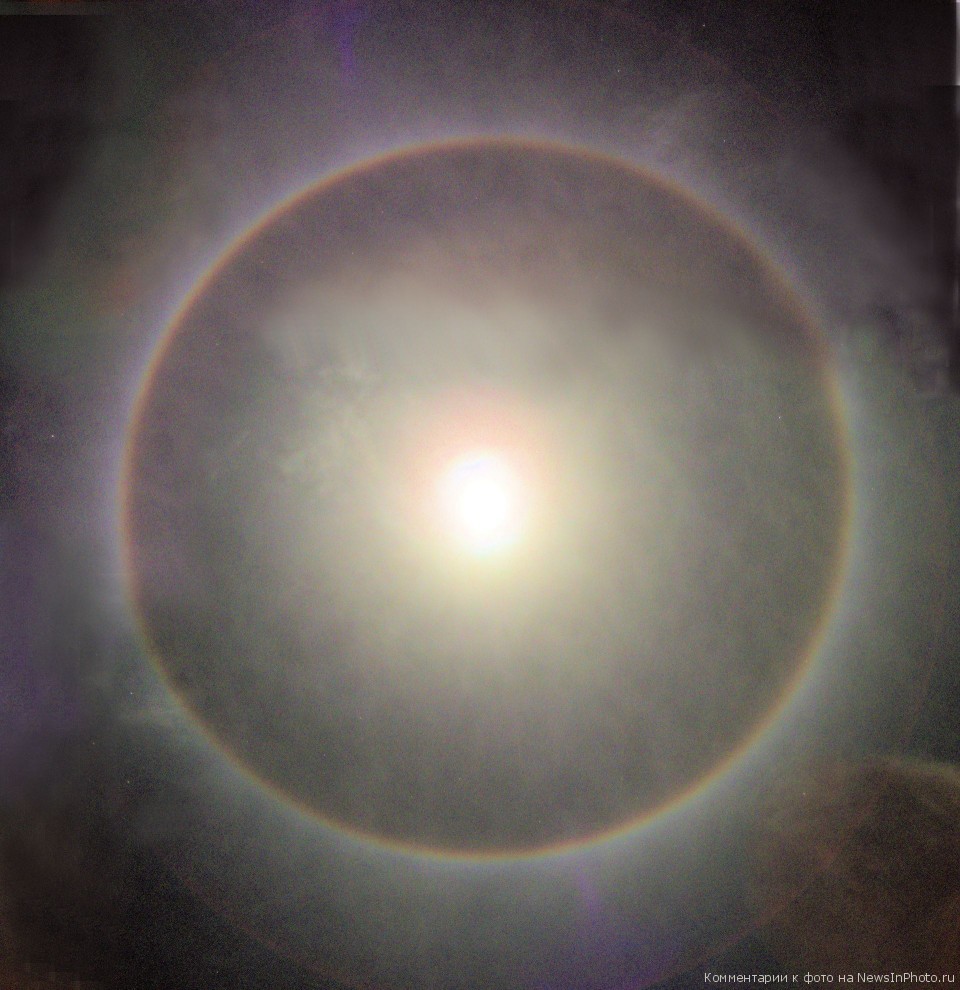 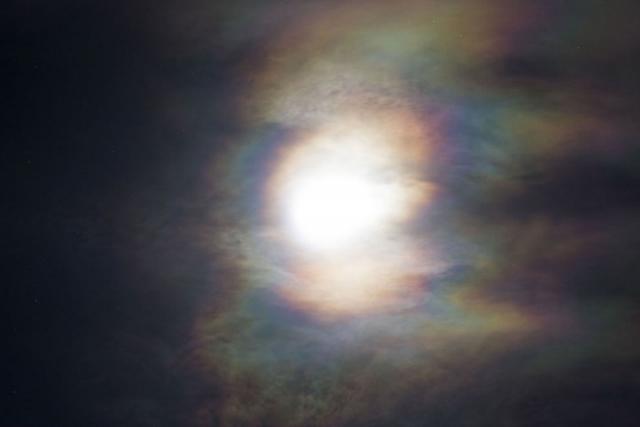 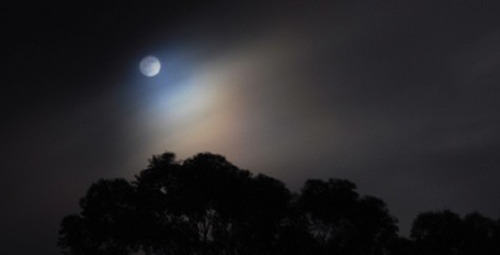 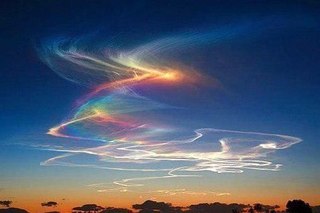 Солнечным днем в любой момент можно увидеть радугу. Для этого достаточно взять шланг и начать поливать цветы. Если при этом вы встанете спиной к Солнцу, освещающему водяные брызги, то обязательно увидите небольшую радугу. Так же возникает и настоящая радуга, только в этом случае солнечные лучи проходят не сквозь мелкие брызги, а сквозь завесу дождя, который идет где-то в отдалении.
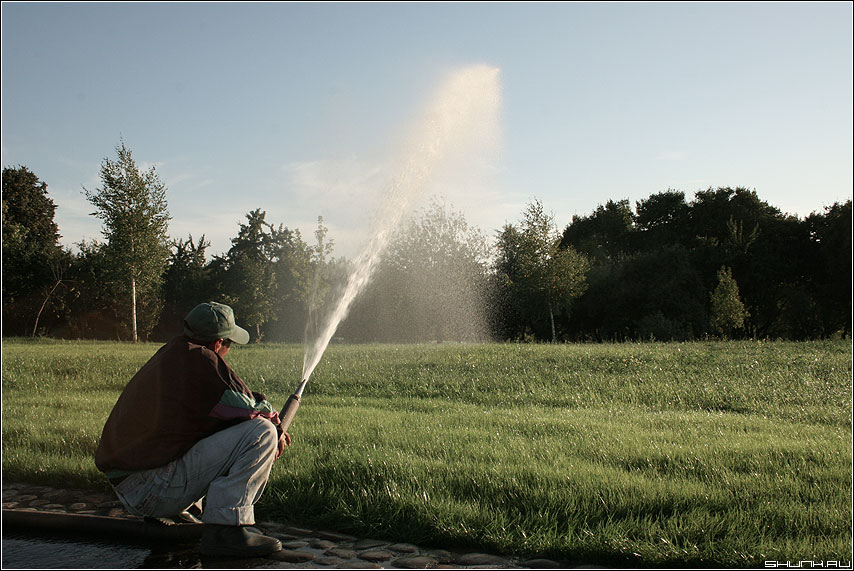 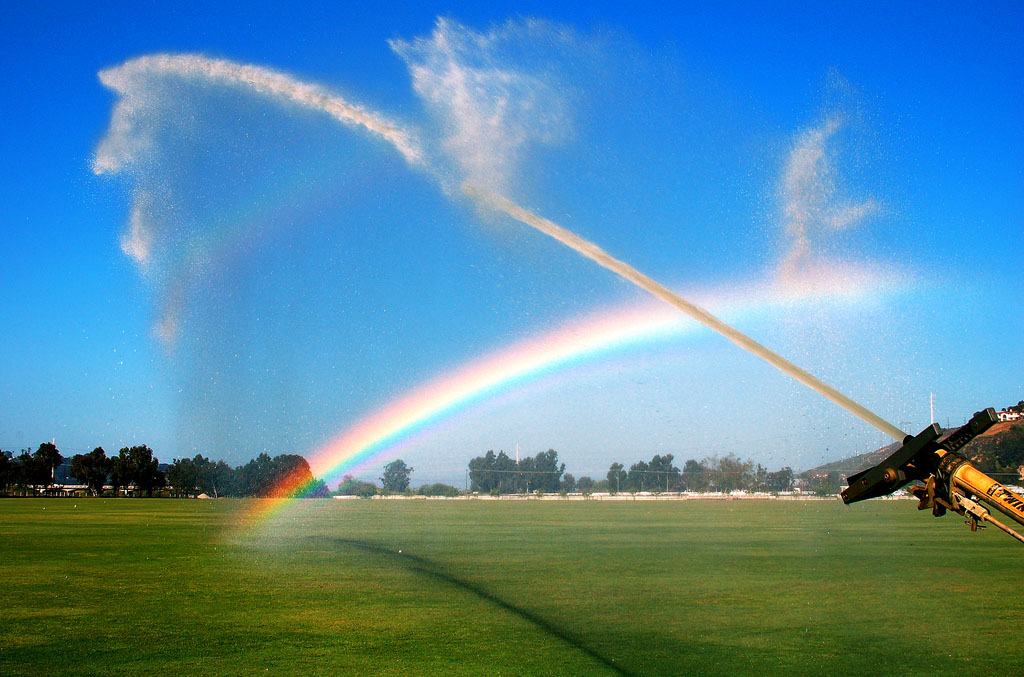 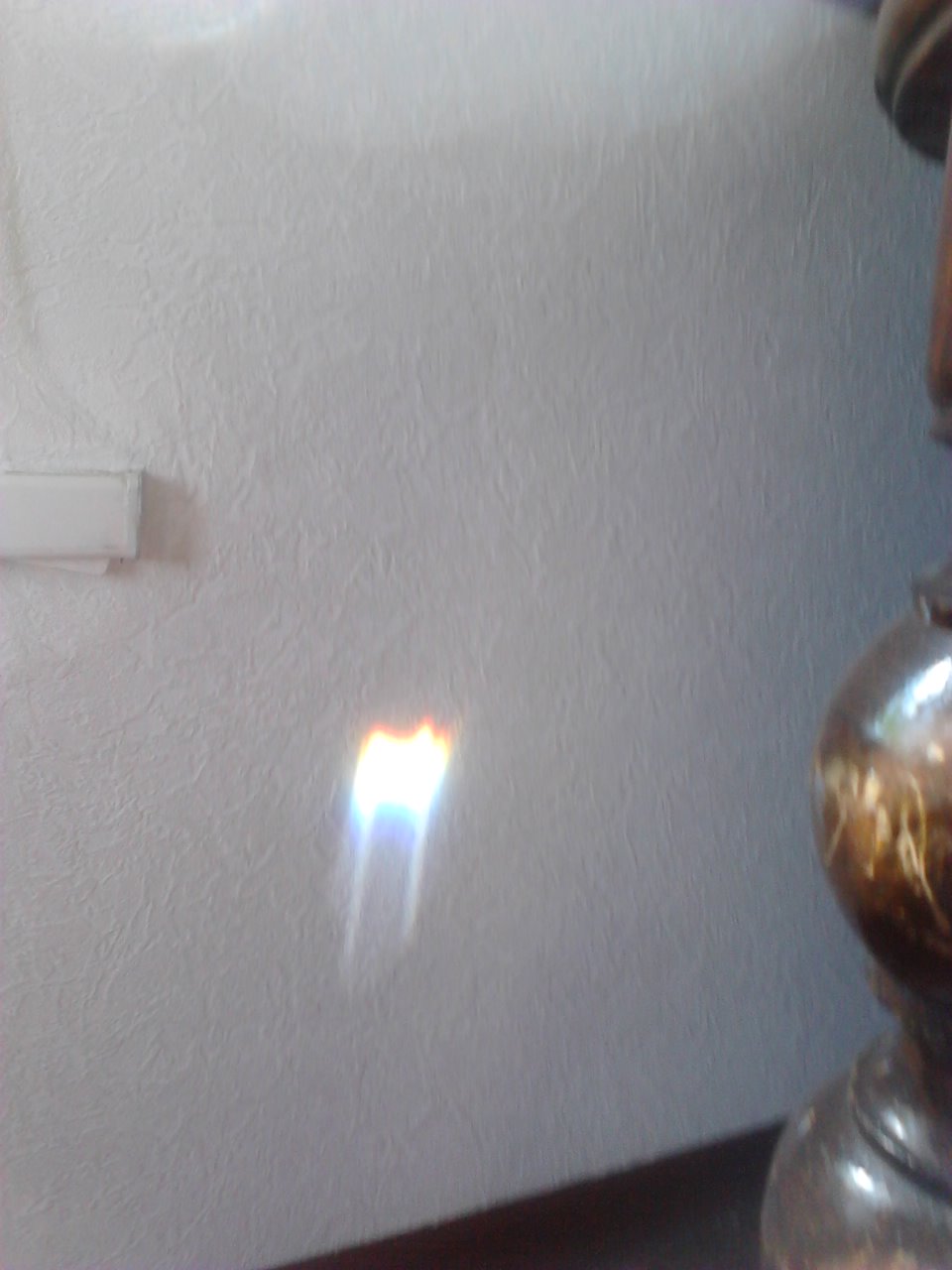 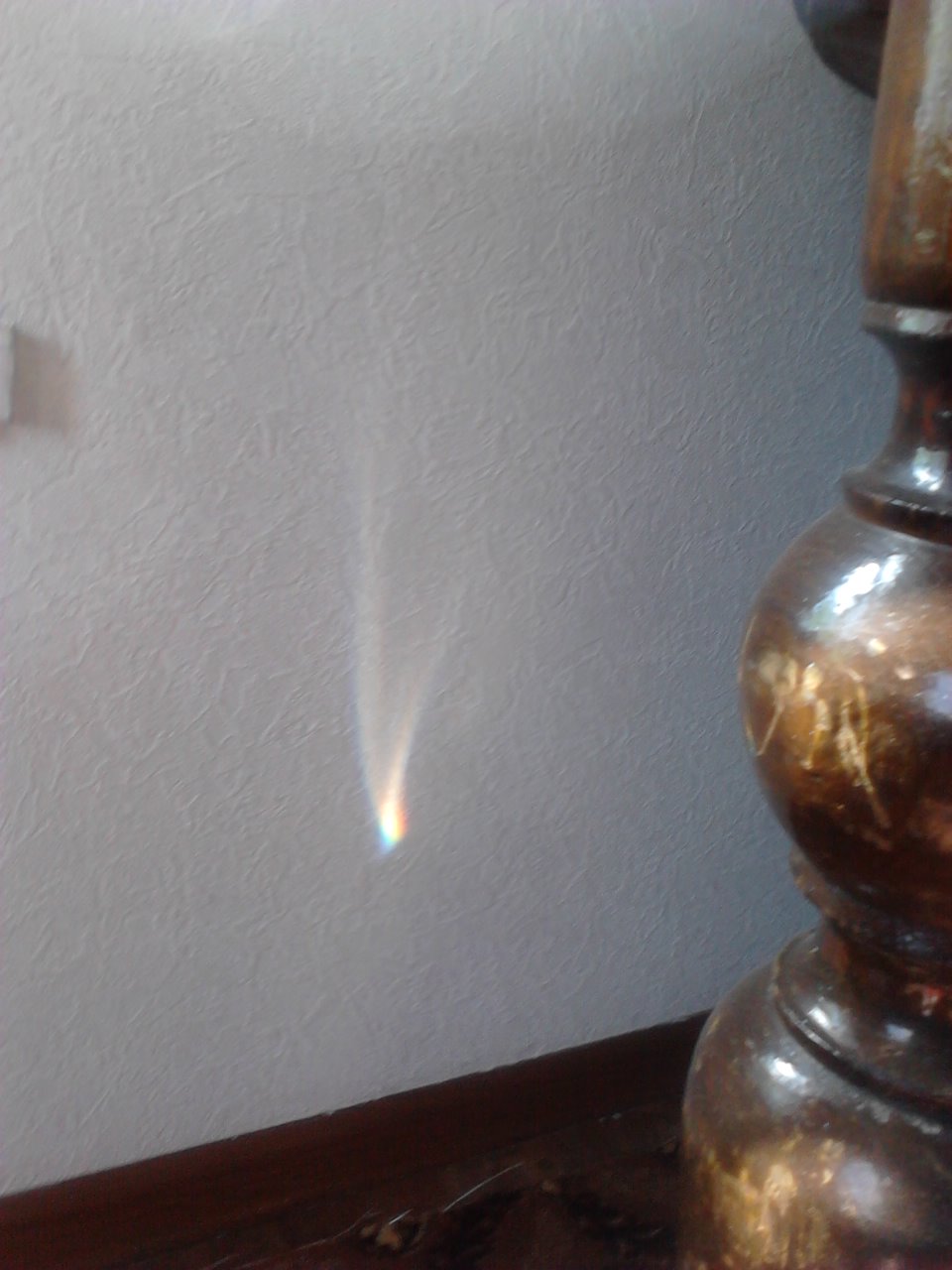 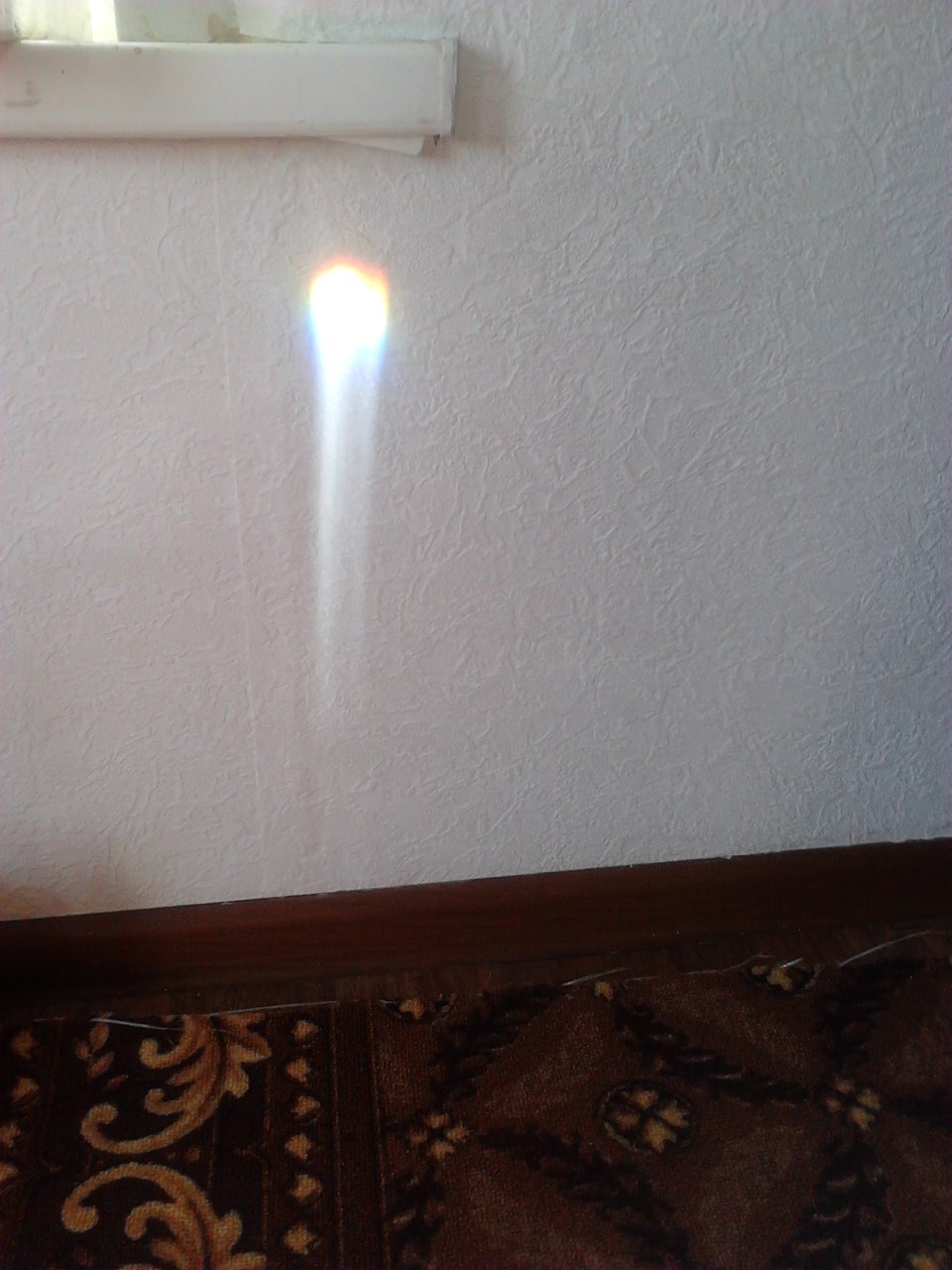 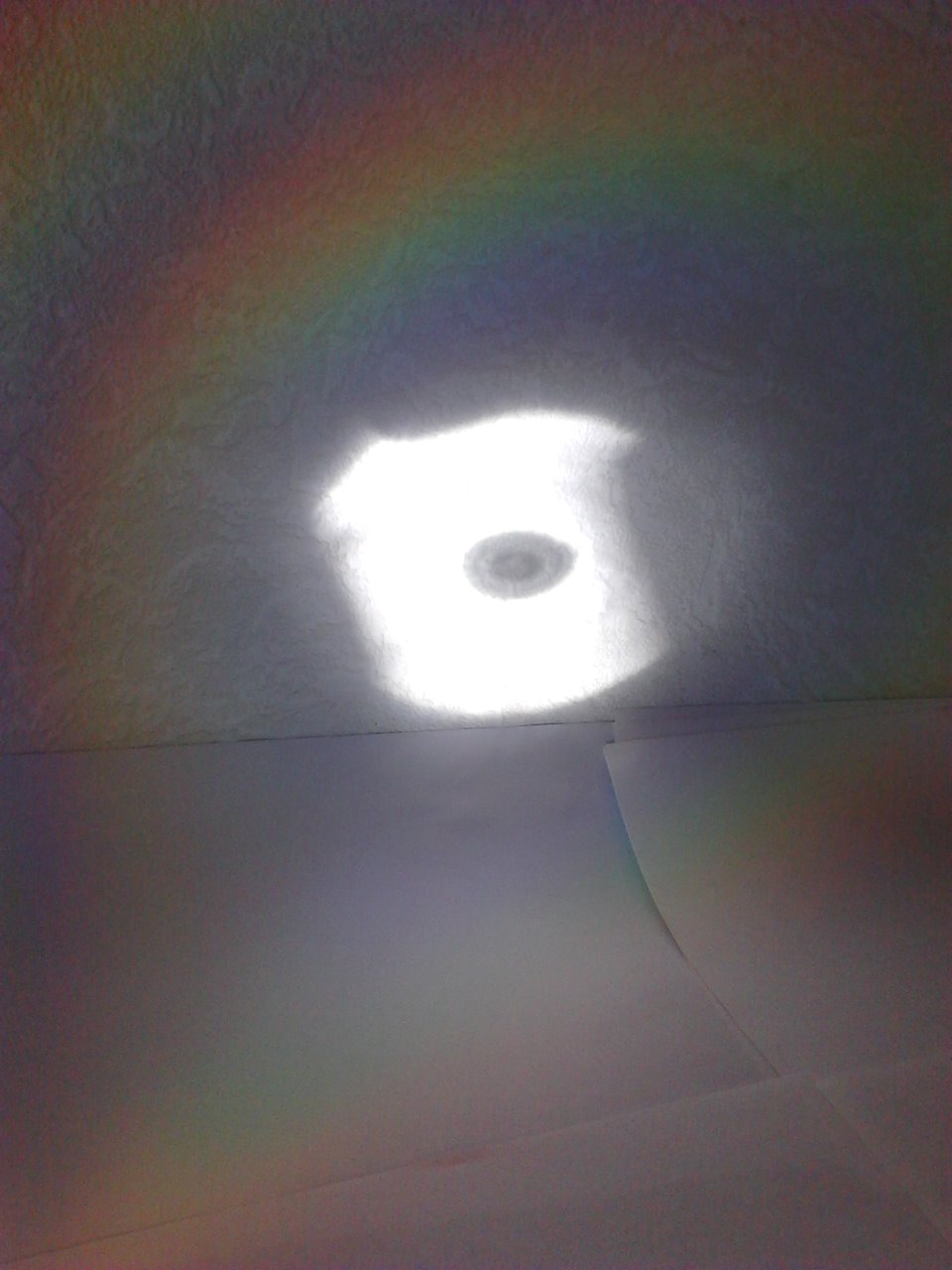 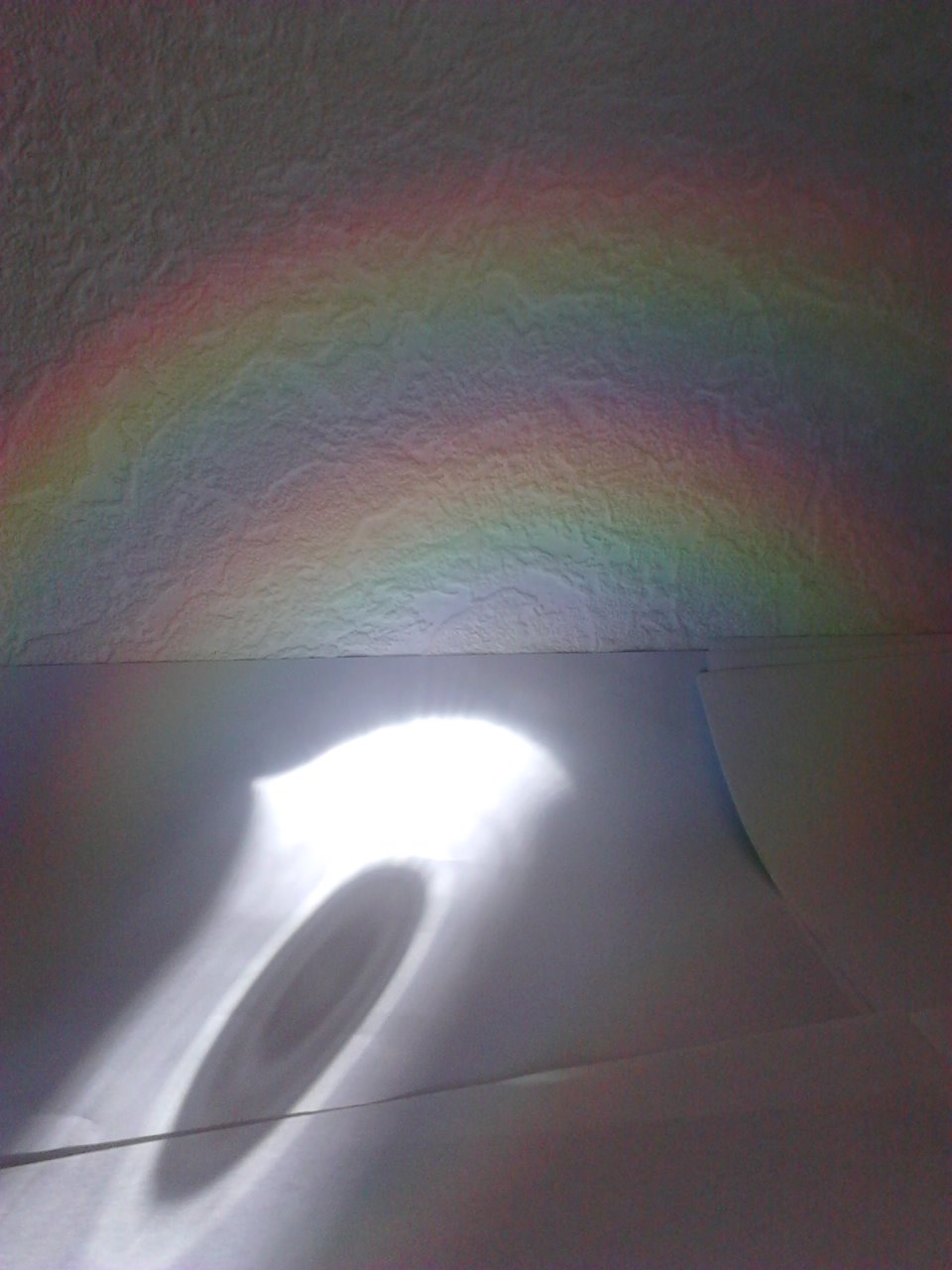 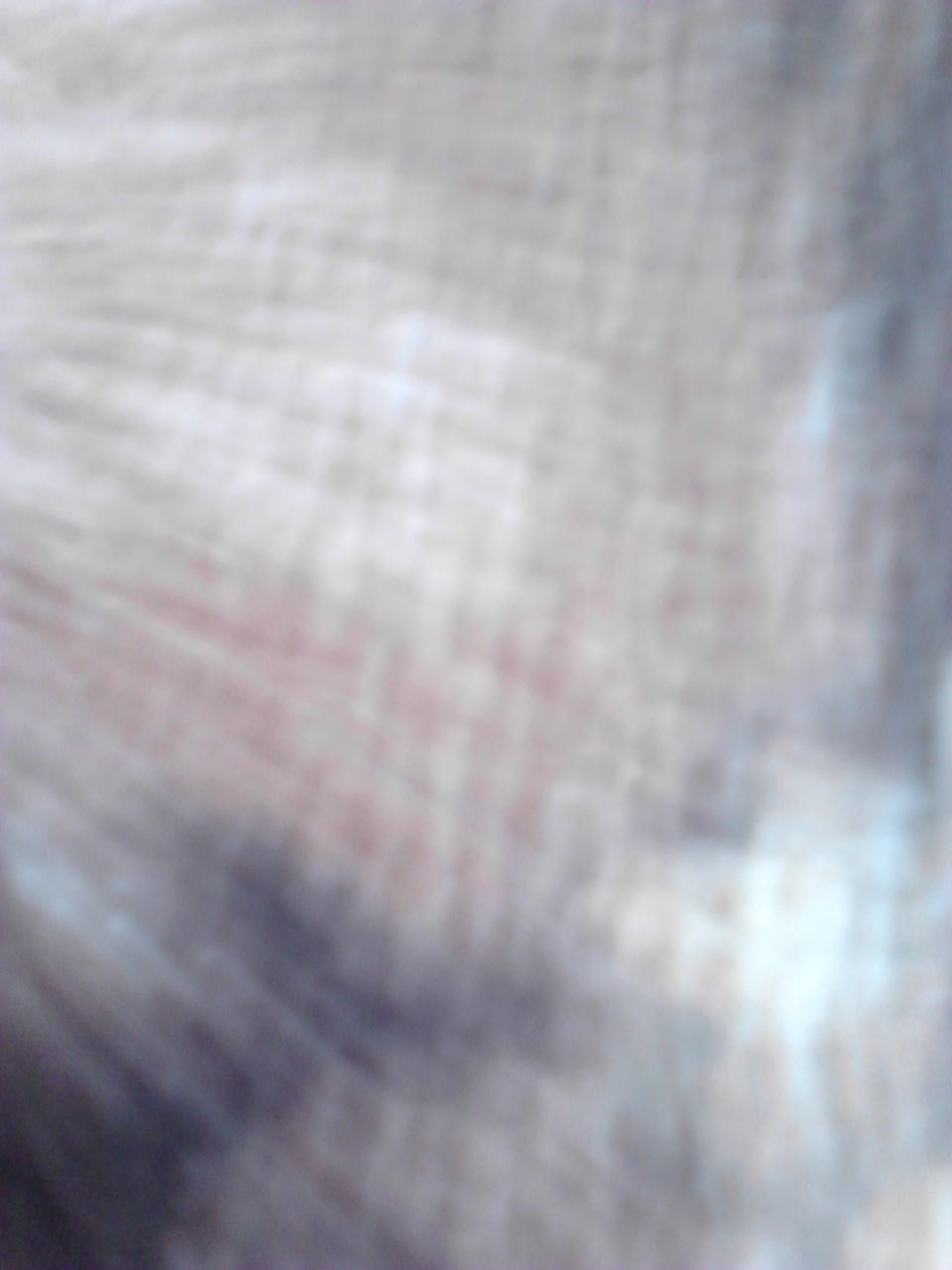 Солнце светит и смеётся,
А на землю дождик льётся.
И выходит на луга
Семицветная дуга.
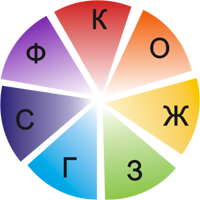 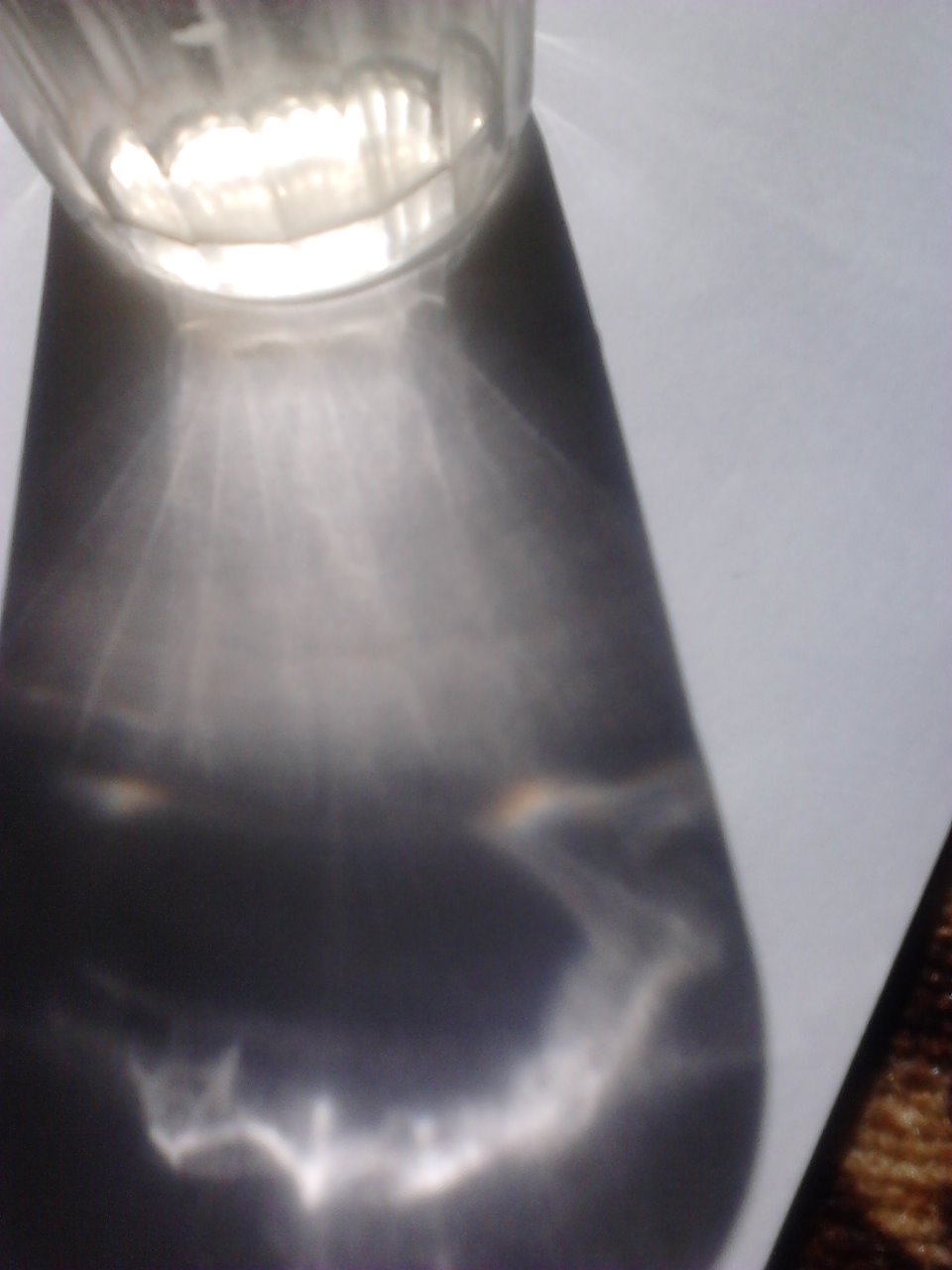 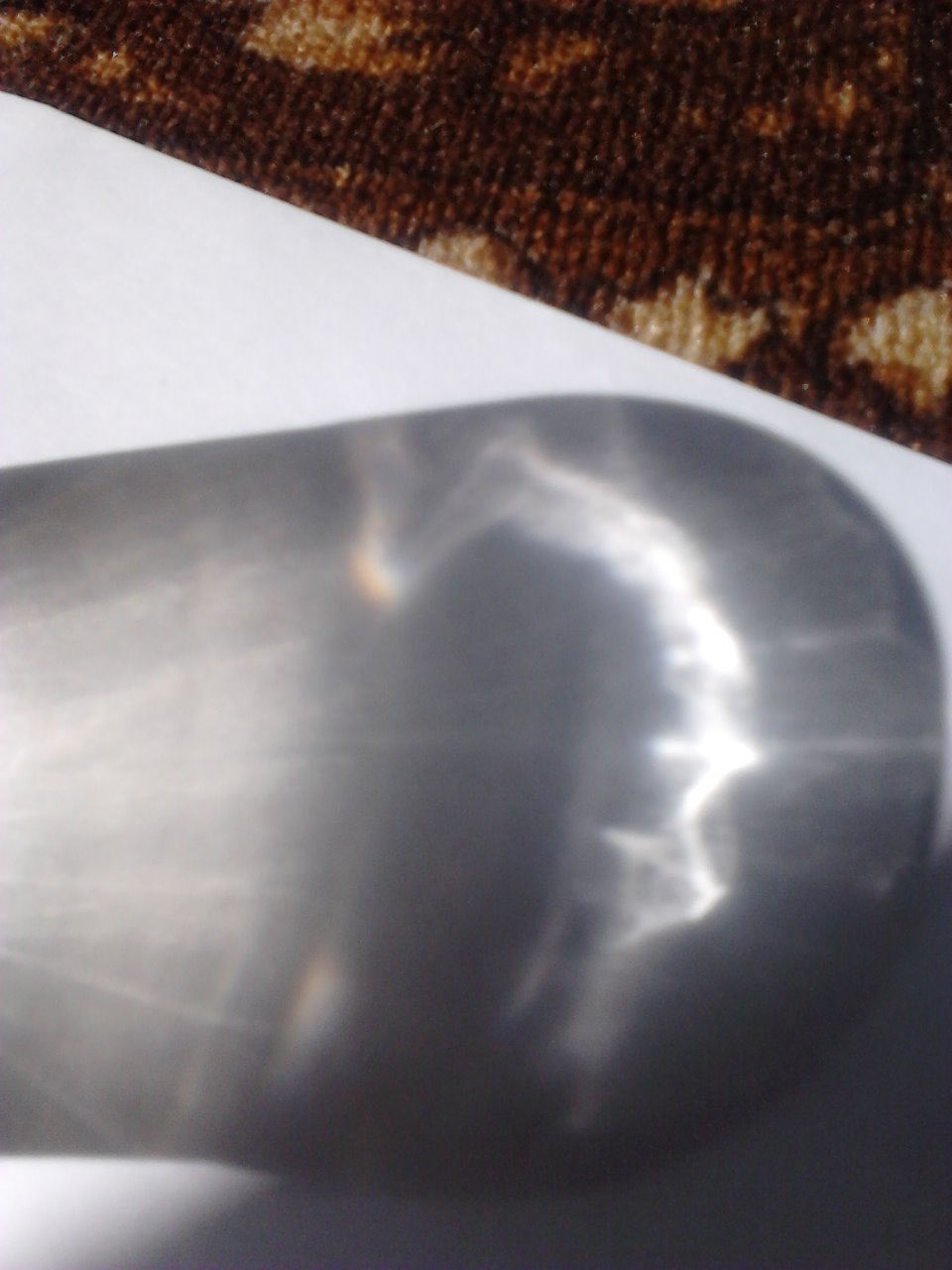 Мыльный пузырь
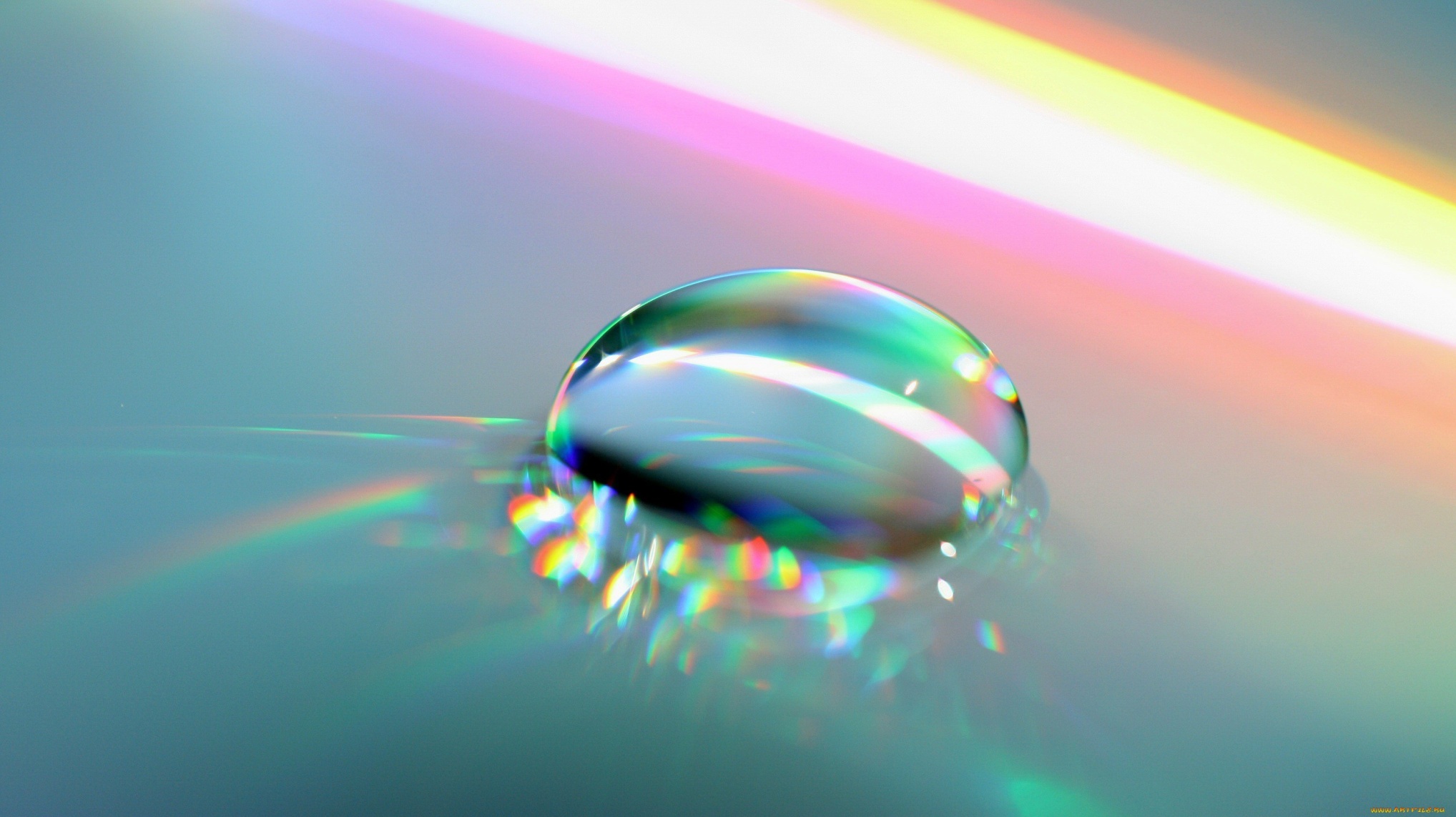 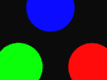 Спектральный круг
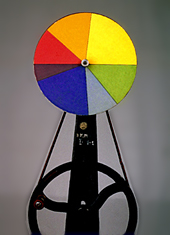 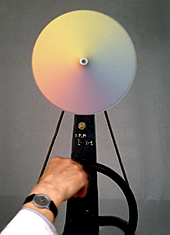 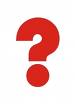 Объясни явление !
[Speaker Notes: Ответьте на вопрос. Предложение сделать дома наглядное пособие.]
Томас Юнг
Красный
+
 Зеленый
+ 
 Голубой
=
Белый свет

1807 год
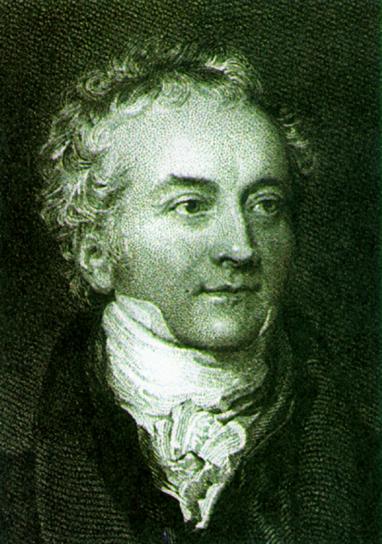 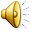 [Speaker Notes: Краткая справка об ученом. Можно заранее дать задание одному из учащихся.]
Мыльный пузырь
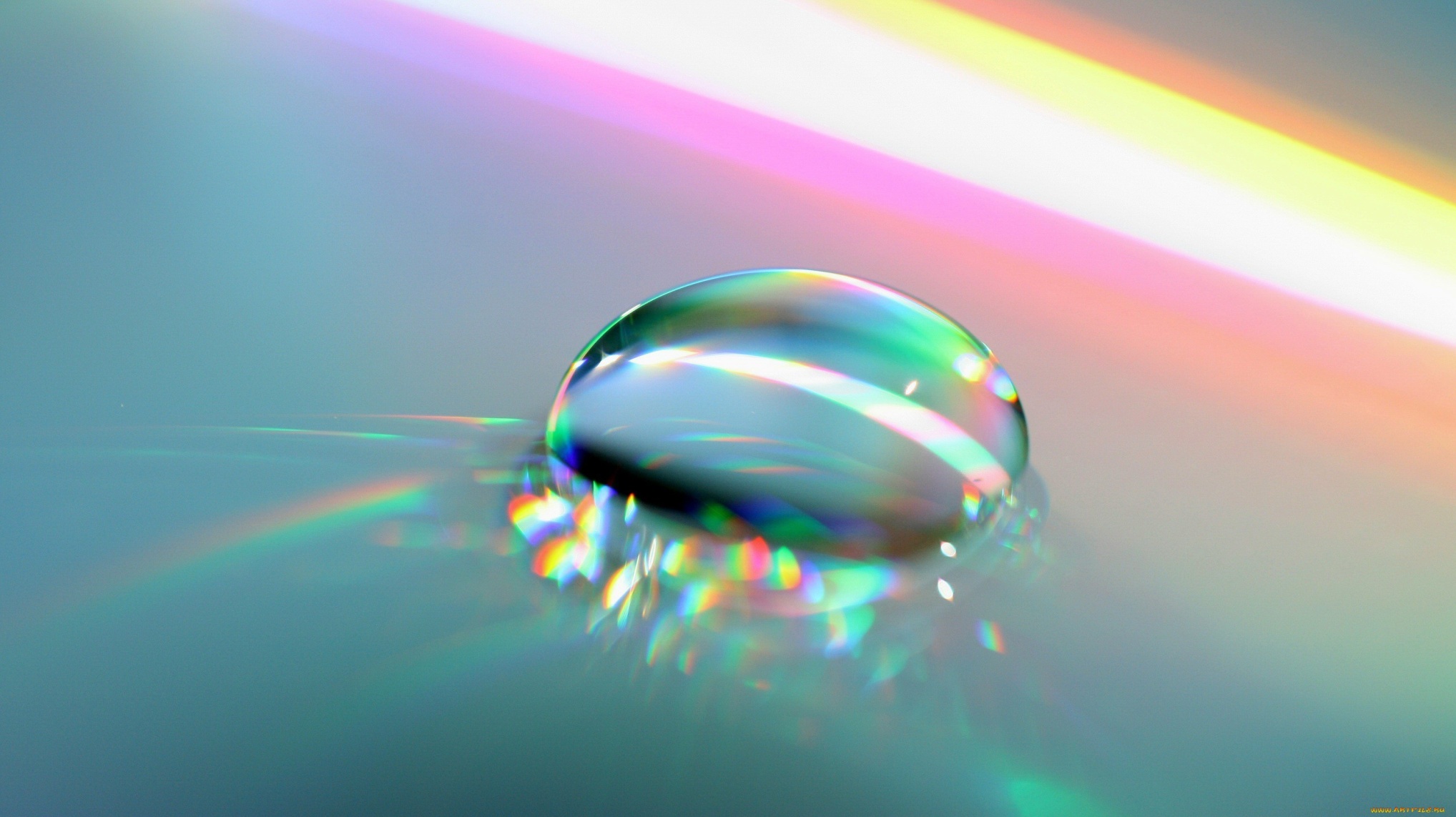 Т Е С Т
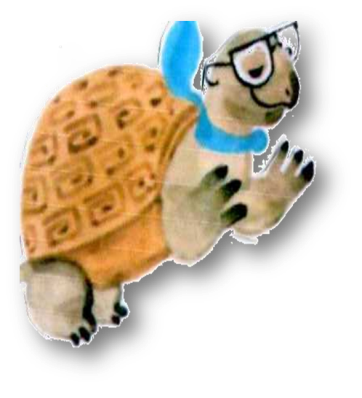 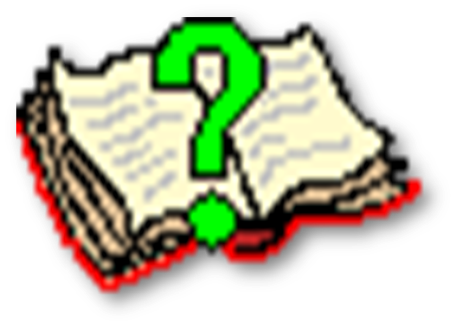 ПРОВЕРКА .
Молодцы !
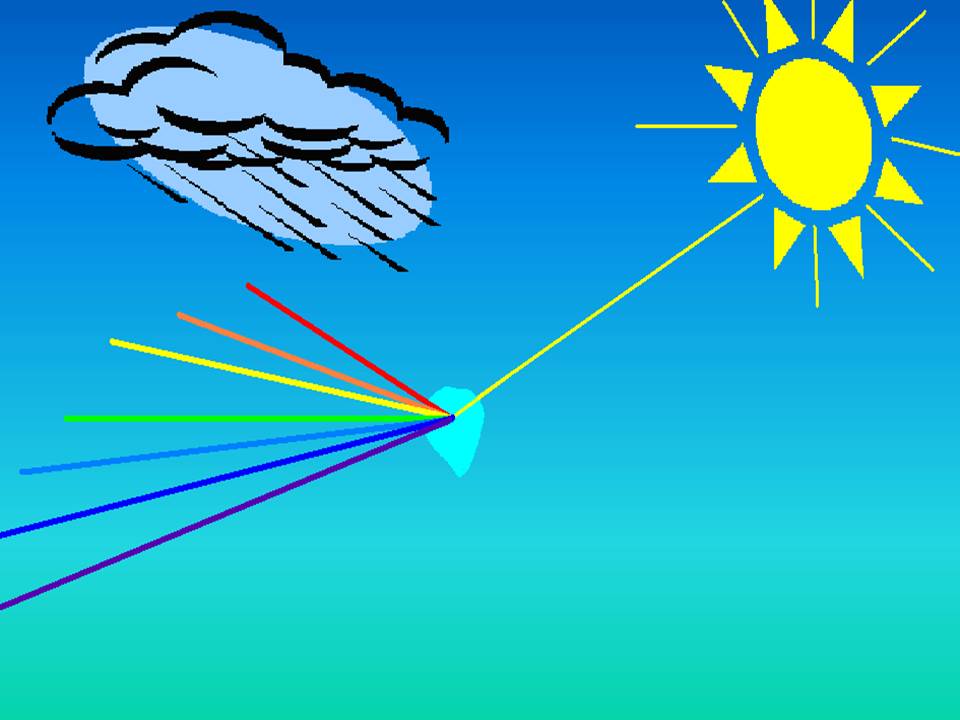 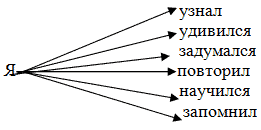 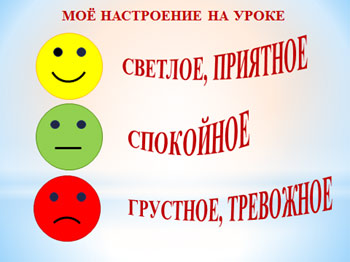